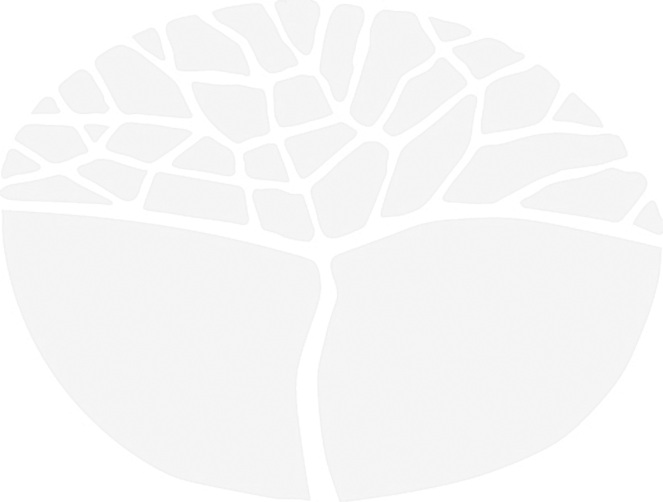 Literature ATAR and General 2015/16
1
Webinar preparation
In preparation for the webinar it is expected that participants will have:
Reviewed the relevant course/s
Watched the WACE 2015-16 overview video and relevant learning area video
Read the ‘What changes’ document for the relevant course
Read the FAQ document about changes to the WACE for 2015-16.
Read the Literature specific information at:  http://wace1516.scsa.wa.edu.au/english/
2
Webinar process
The webinar is divided into three elements:
Content 
Assessment
Examinations
Questions related to other matters are best addressed to info@scsa.wa.edu.au
3
Literature ATAR: how has the content changed?
The syllabus has four content organisers instead of three 
Texts in contexts
Language and textual analysis 
Creating analytical texts
Creating imaginative texts
The content is worded differently
Each unit has a Unit description, Learning Outcomes and and Unit content under refined Content Organisers
4
Literature ATAR Year 11: how has the content changed?
Unit descriptions
Learning outcomes
Refined content organisers

The Year 11 unit content provides examples of
language features
approaches to characterisation
narrative approaches
figurative language
rhetorical devices
sound and visual devices
ways in which texts refer to other texts
5
Literature ATAR Year 12: how has the content changed?
Unit descriptions
Learning outcomes
Refined content organisers

emphasises “mode” and “medium” more than the previous course and provides definitions of these terms in the glossary
6
Literature General: how has the content changed?
The 2015 Year 11 Literature General course adopts the content of the current WACE Literature Stage 1 units and the 2016 Year 12 Literature General course adopts the content of the current WACE Literature Stage 2 units.
 
Some of the content has been reworded for clarity.

Some terms from Stage 1 were omitted from Literature General Units 1 and 2 and some terms from Stage 2 were omitted from Literature General Units 3 and 4.
7
Texts
Text lists have changed. Please check the syllabus.
Literature General Years 11 and 12 syllabuses have suggested texts
Literature ATAR Year 11 has recommended texts
Literature ATAR Year 12 has prescribed texts
8
Literature ATAR: How has assessment changed?
The assessment type called, “creative writing” is now called “creative production of literary texts” and allows for the possibility of creating multimodal texts
The other assessment types remain the same i.e. extended written response, short written response, oral and examination.
Weightings for assessment types have changed (see next slide).
9
Changes to assessment type weightings Literature ATAR Year 12
Weightings of each assessment type are fixed 
Extended written response now 15%, previously 10-30%
Short written response now 35%, previously 30-50%
Creative production of a literary text now 10%, previously, creative writing 10-20%
Oral 10%, previously 10-20%
Examination now 30%, previously 20-30%
10
Changes to assessment type weightings Literature ATAR Year 11
Extended written response now 10-20%, previously 10-30%
Short written response now 30-40%, previously 30-50%
Creative production of a literary text now 10-20%, previously, creative writing 10-20%
Oral unchanged, 10-20%
Examination now 20-30%, previously 10-30%
11
Changes to assessment type weightings Literature General Year 11
Extended written response now 10%, previously 10-30%
Short written response now 30-40%, previously 30-50%
Creative production now 30-40%, previously, creative writing 10-20%
Oral unchanged, 10-20%
12
Changes to assessment type weightings Literature General Year 12
Weightings of each assessment type are fixed 
Extended written response now 15%, previously 10-30%
Short written response now 30%, previously 30-50%
Creative production now 20%, previously Creative writing 10-20%
Oral 20%, previously 10-20%
Externally Set Task now 15%, previously Examination 20-30%
13
What is the role of the EST?
Purpose - An Externally Set Task (EST) process will be introduced for General courses (including Foundation courses but excluding Preliminary courses) at Year 12 and the task will be used for consensus moderation. On a rotation basis, schools will be required to submit marks and a sample of scripts to the Authority for validation of marks.
These processes will inform moderation visits the following year.
Administration – the task will be approximately 60 minutes in duration and be completed individually by students under test conditions.
Sample  - available on the website
14
Literature General Year 12 Externally Set Task design brief
Time:	1 hour
Format:	Written
Conducted under invigilated conditions
Typically between one and five questions
Can require students to refer to stimulus texts
Content: The Authority informs schools during Term 3 of the previous year of the Unit 3 syllabus content on which the task will be based
15
For example,
The sample Literature General EST asks students to read the text, ‘Days of the Bleak’ then
Create a reading or interpretation of this text in which you consider these points:
What is this poem about? What do you think are the important ideas developed in this poem?
Why is the structure of this poem significant?
What issues are raised? 
Why do you agree or disagree with the ways of thinking about the world expressed in the poem? 
Discuss the choices of language made in this poem and how those choices allow us to make meaning.
16
[Speaker Notes: .]
Literature ATAR Year 12:How have examinations changed?
Section Two will still consist of eight to ten questions but “Three of the questions make reference to a specific genre (one to poetry, one to prose fiction and one to drama).”
17
Literature ATAR Year 12 exam
The examination is based on a representative sampling of the content for Unit 3 and Unit 4. 

It should be noted that Unit 3 and Unit 4 are underpinned by the understandings of the content of Unit 1 and Unit 2; candidates are therefore advised that terminology used in Unit 1 and Unit 2 may be used in Year 12 WACE examination questions.
18
The Literature syllabuses also contain
General capabilities
Cross-curriculum priorities
Grade descriptions
Text lists: “Suggested” (Literature General Years 11 and 12); “Recommended” (Literature ATAR Year 11 ); “Prescribed” (Literature Year 12)
A glossary (updated and much expanded)
19
Literature support materials available
ATAR summary of syllabus changes 
ATAR sample examination 
ATAR sample examination marking key 
General summary of syllabus changes 
General externally set task 
General externally set task marking key
20
Support materials in development
Sample course outline
Sample assessment outline
Sample assessment tasks and marking keys
21
Other support materials
On Current WACE website:
Guide to grades
Standards guides
Stage 2 Bank of creative and analytical writing samples 
Reference text list (for teachers)

Email for Principal Consultant, Literature gerard.morris@scsa.wa.edu.au
22
WEBINAR Questions and Answers
OTHER
Q: 	Will students be able to swap from Literature ATAR in year 11 into Literature General in Year 12 if the need arises?
A: 	Yes. Please refer to the Breadth and Depth requirements in the 2016 draft version of the WACE Manual. While students would be allowed to change courses as far as the School Curriculum and Standards Authority is concerned, whether or not students will be able to change courses will depend on school variables, for example, timetabling decisions.
23